27-09-2020
Transferencia de Calor
Potencia
27-09-2020
La potencia se define como la rapidez de transferencia de energía o el trabajo realizado por segundo.


	

	Las unidades de potencia son J/s o Watts (W)


	En mecánica:


	Entonces,
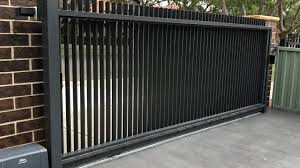 Conducción
27-09-2020
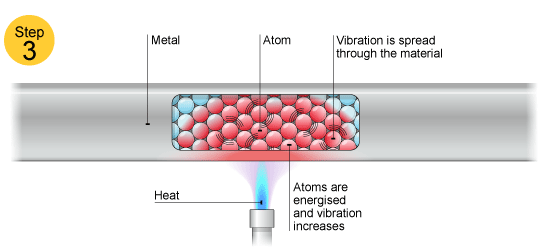 Conducción
27-09-2020
Conducción
27-09-2020
VALORES DE CONDUCTIVIDAD TÉRMICA
Ejercicio: Conducción
27-09-2020
Convección
27-09-2020
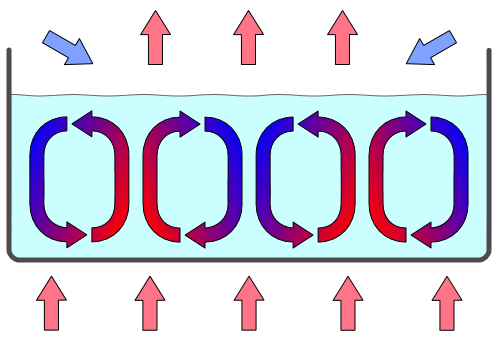 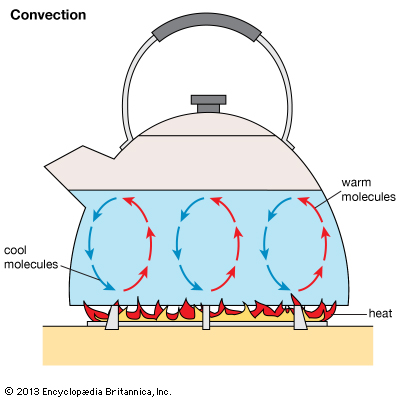 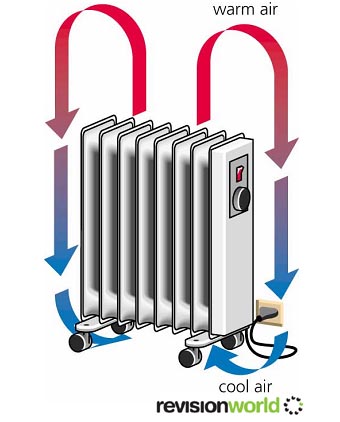 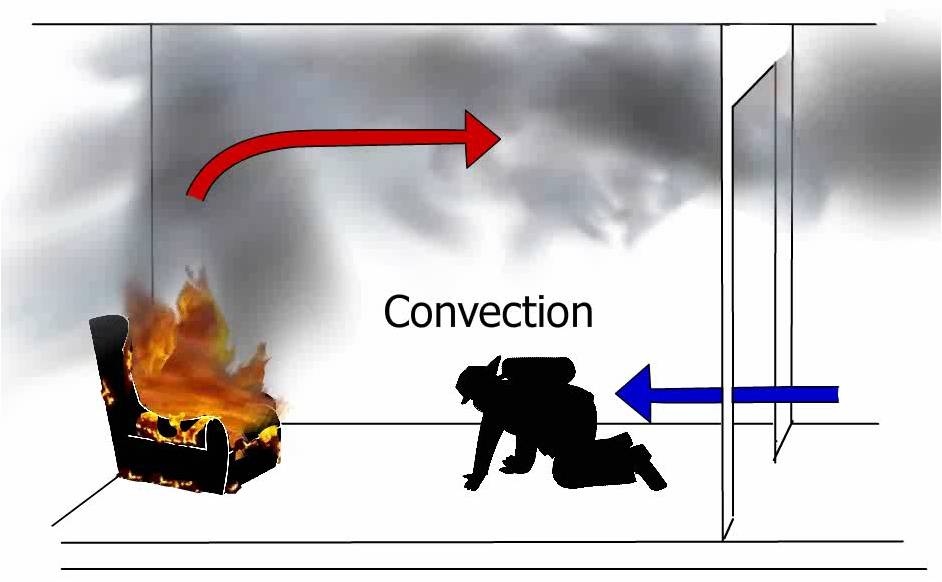 Convección
27-09-2020
Calentando las manos sobre una fogata:

	El aire que está directamente encima de las llamas se calienta y expande.  En consecuencia baja su densidad y el aire sube.  Esta masa de aire calienta las manos.

	El calor transferido por el movimiento de las moléculas o átomos de la sustancias de un lugar a otro se transmite por convección.

	Cuando el proceso ocurre por diferencias de densidad, se llama convección natural.
 
	Cuando una bomba o ventilador obliga a la sustancia caliente a moverse, convección forzada.
APLICACIÓN DE LA CONVECCIÓN
LEY DE ENFRIAMIENTO DE NEWTON

h = COEFICIENTE DE CONVICCIÓN
A = LA SUPERFICIE QUE ENTREGA CALOR
TA = TEMPERATURA DEL FLUIDO ADYACENTE
T = TEMPERATURA
Radiación
27-09-2020
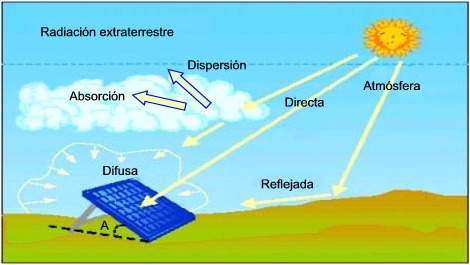 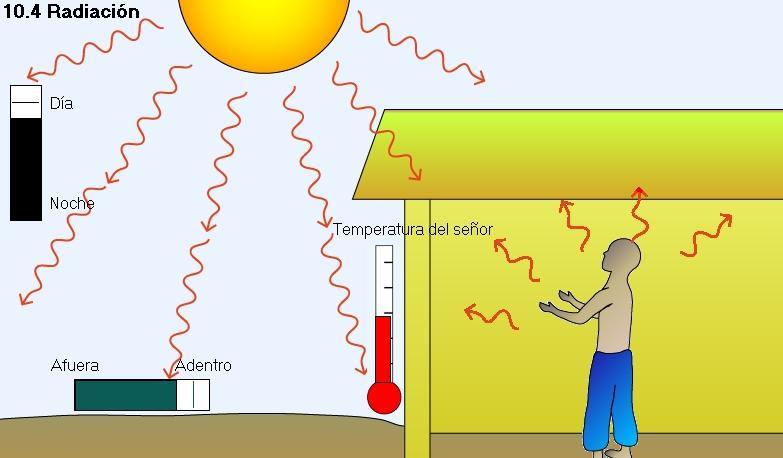 Radiación
27-09-2020
¿Cómo llega a la Tierra el calor generado por el sol?

	Entre la tierra y el sol hay espacio vacío -  no tiene átomos o moléculas para transmitir el calor por conducción ni convección.

	Todos los objetos irradian energía en forma de ondas electromagnéticas.  La radiación asociada con la pérdida de energía térmica de un objeto se llama radiación infrarroja.

	El calor del sol llega a la tierra en forma de radiación.

	~1340 J de energía llegan por segundo a cada m2 de la parte superior de la atmósfera.  Parte de ésta es reflejada, la otra parte es absorbida por la atmósfera.
Radiación
27-09-2020
Ley de Stefan
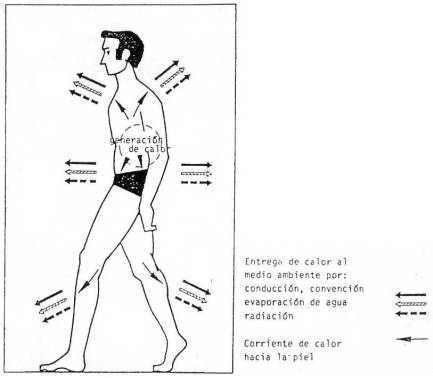 Todo cuerpo
absorbe y emite
Ejercicio: Radiación
27-09-2020
Una persona demora 10 min en decidir que ropa ponerse en la mañana mientras se encuentra totalmente desnuda. Si la temperatura de la persona es de 35 °C ¿qué energía neta pierde su cuerpo por radiación? 

Suponer que la emisividad de la piel es de 0.900 y que el área de la superficie de la persona es de 1.5 m2.